Finsko ajeho vzdělávací systém
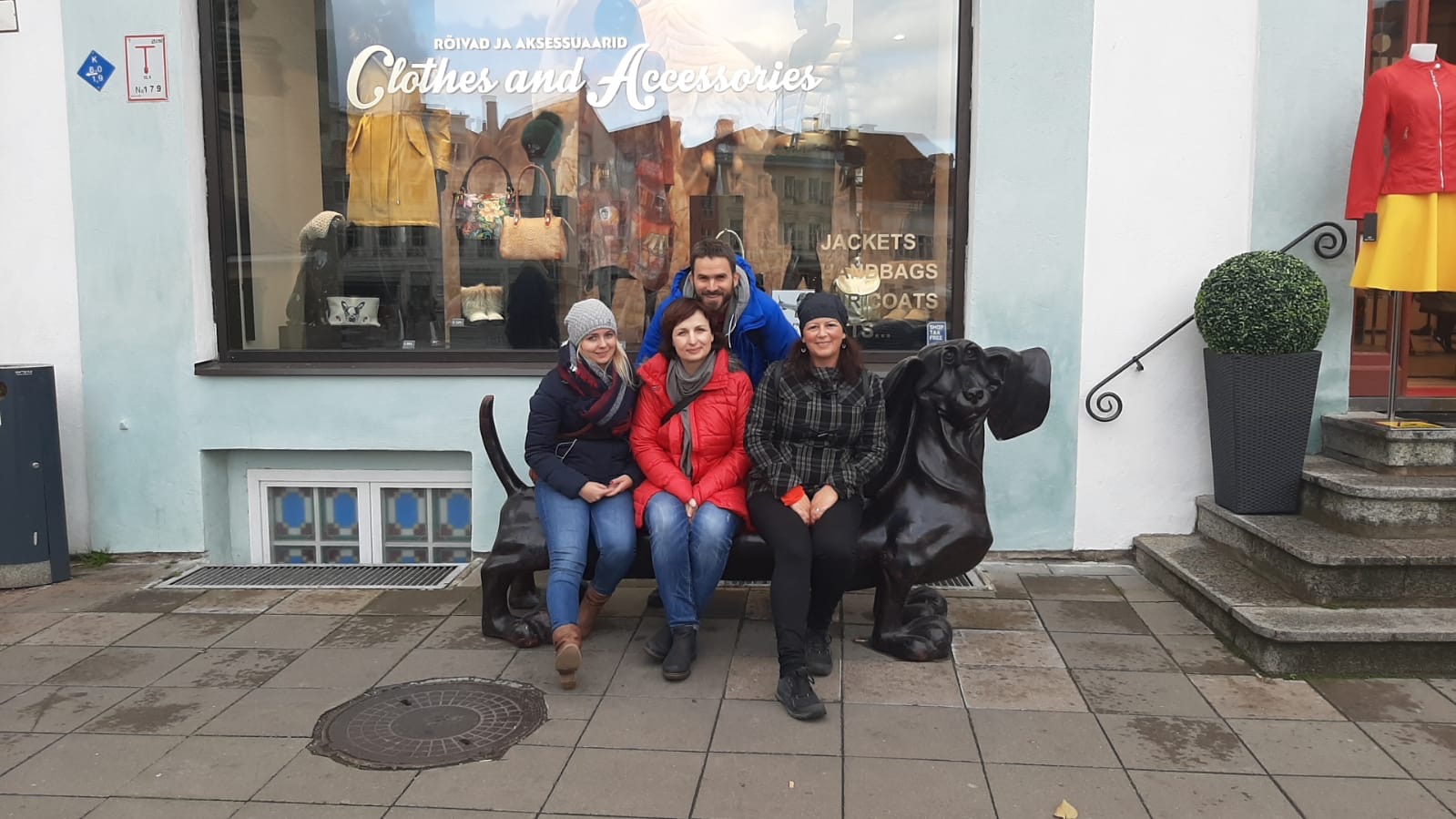 5. – 13.10. Helsinky, Finsko
Finský vzdělávací systém
V čem jsme podobní
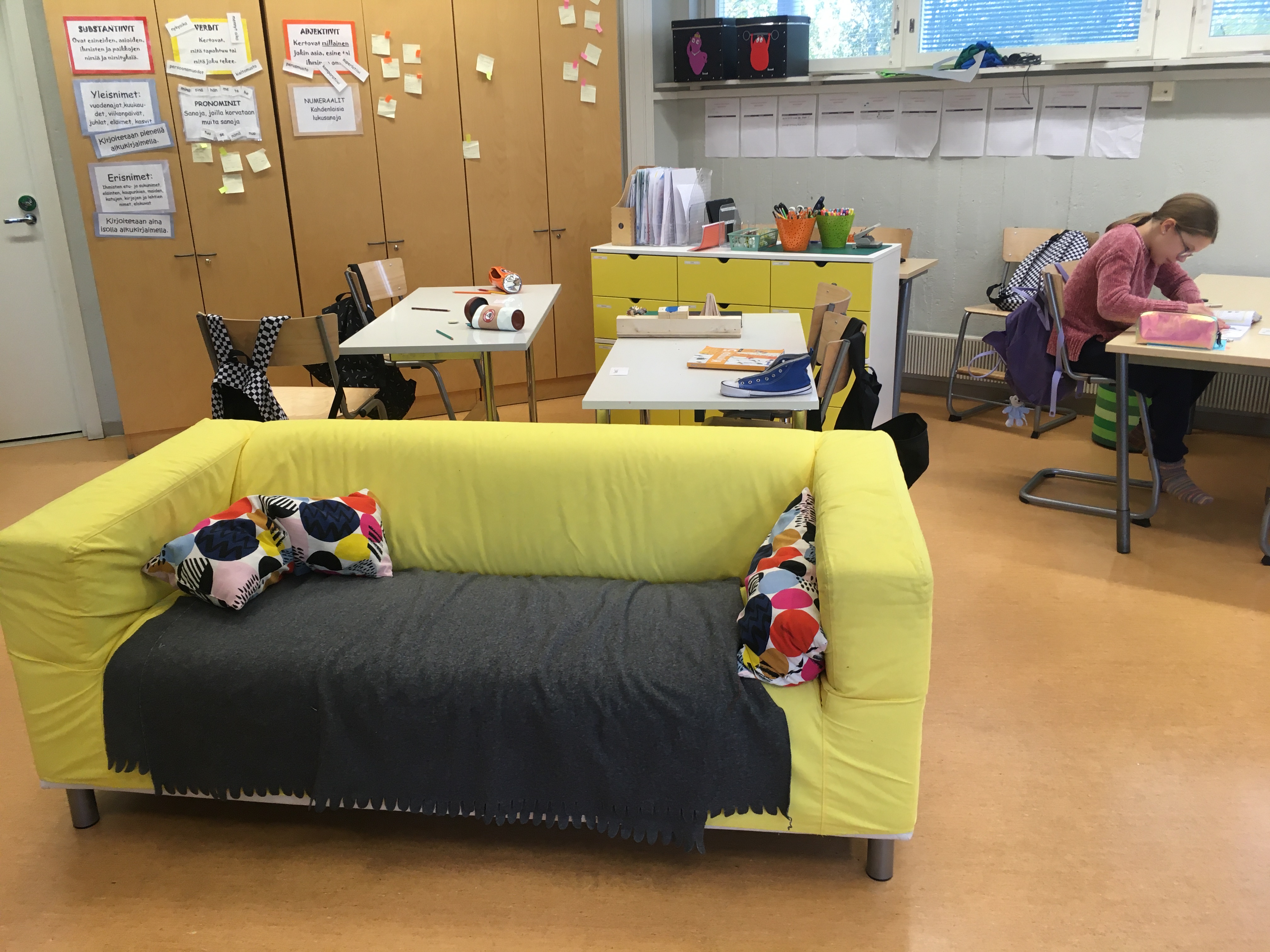 start – 7 let
povinná školní docházka - 10
angličtina – od 1. třídy
„leaving exam“ na konci SŠ
 +/- 20 dětí ve třídě
příjemné prostředí  - důležité
V čem se lišíme
zdarma?
hodnocení
přestávky
učitelé
školní tým
pojetí výuky
autonomie
participace
kooperace
Rovnost – finský způsob
Tým na 6 tříd – 130 žáků
7 class teachers
1 language teacher
1 part time
2 teaching assistents
1 resource teacher (P/T)
psychologist
nurse
social worker/welfare officer
+ special needs teachers
rvp
výuka
Den na prvním stupni
struktura hodiny: 3 x 15´
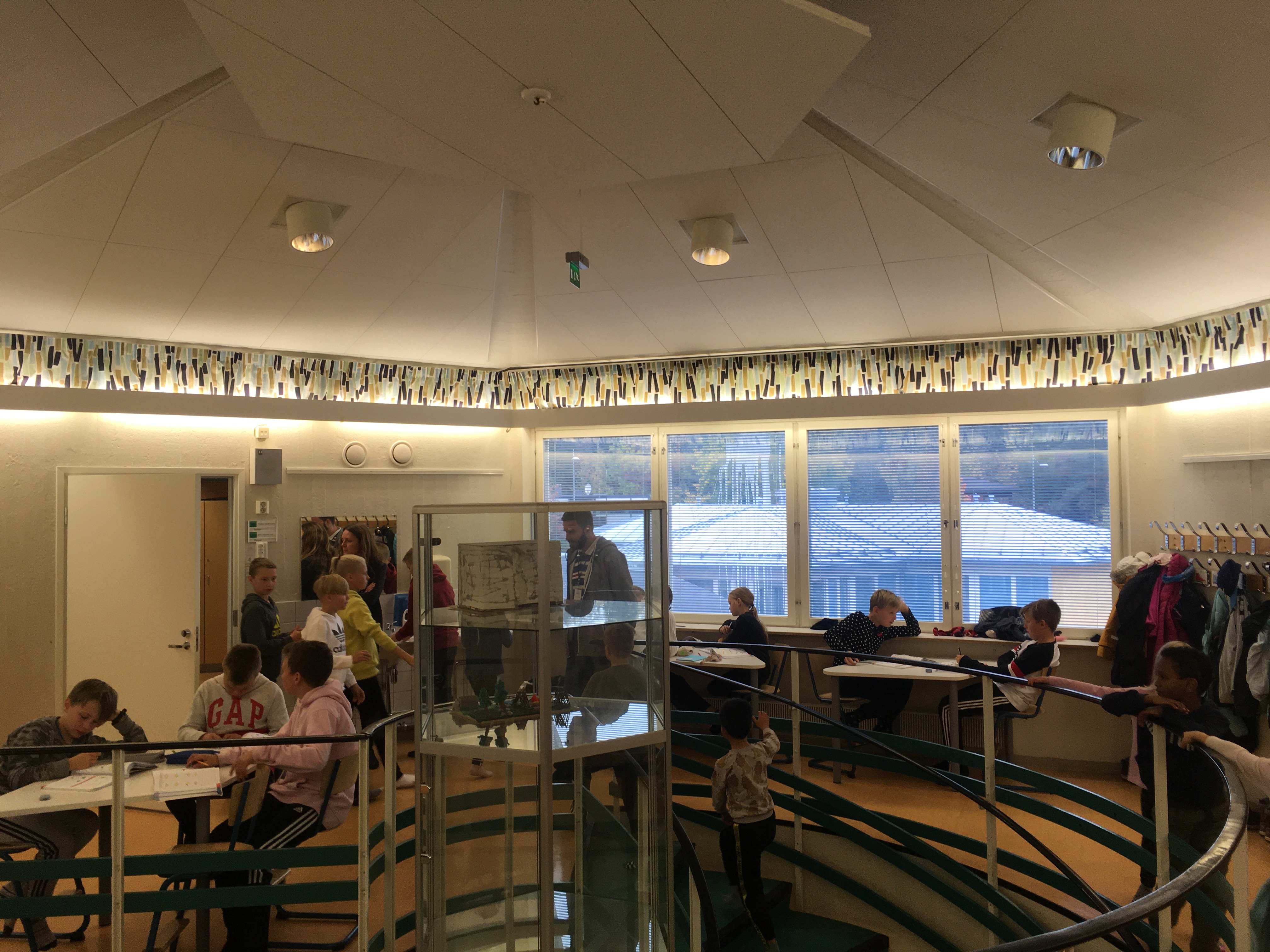 samostatná/párová/týmová práce
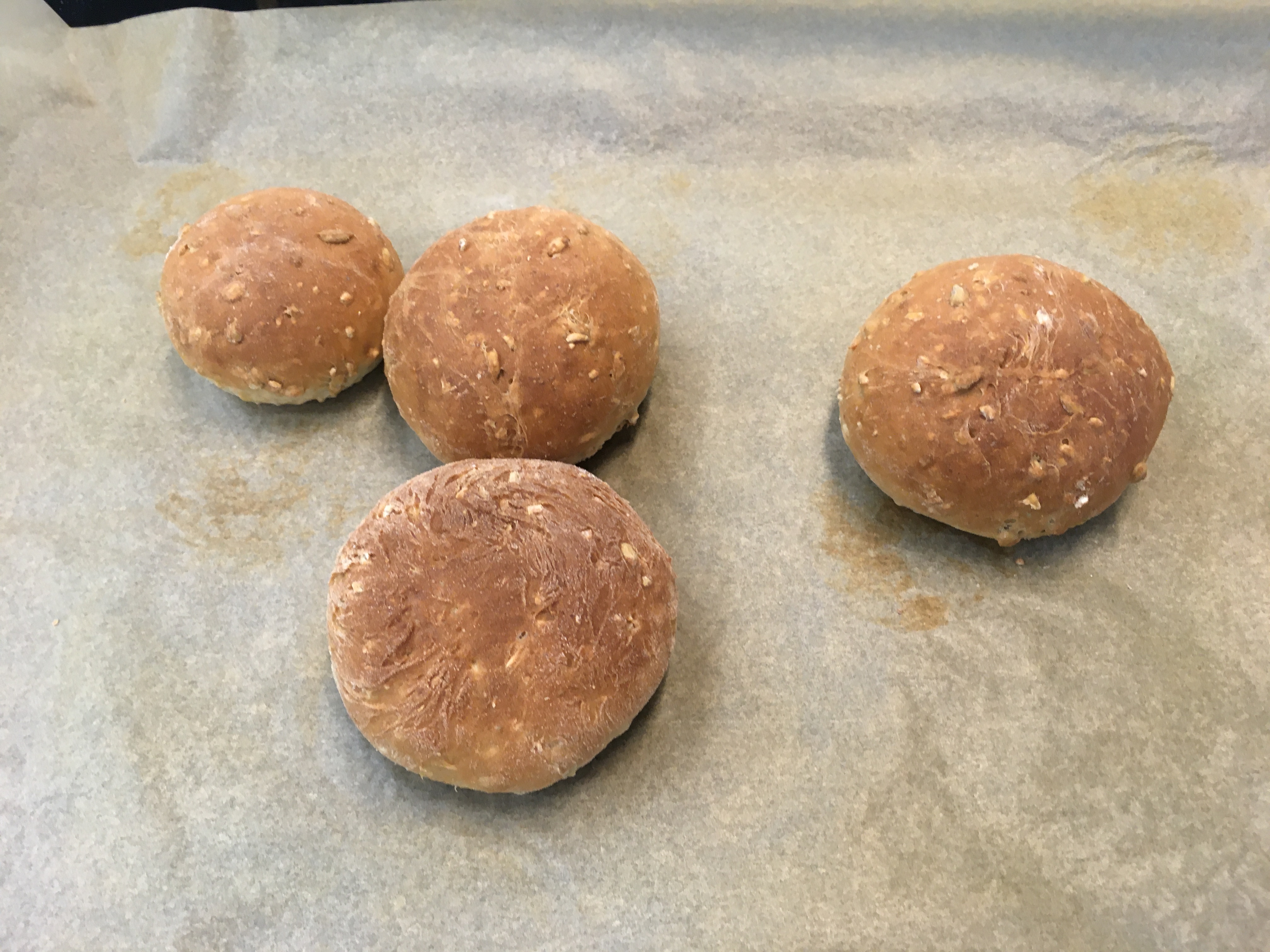 praktičnost
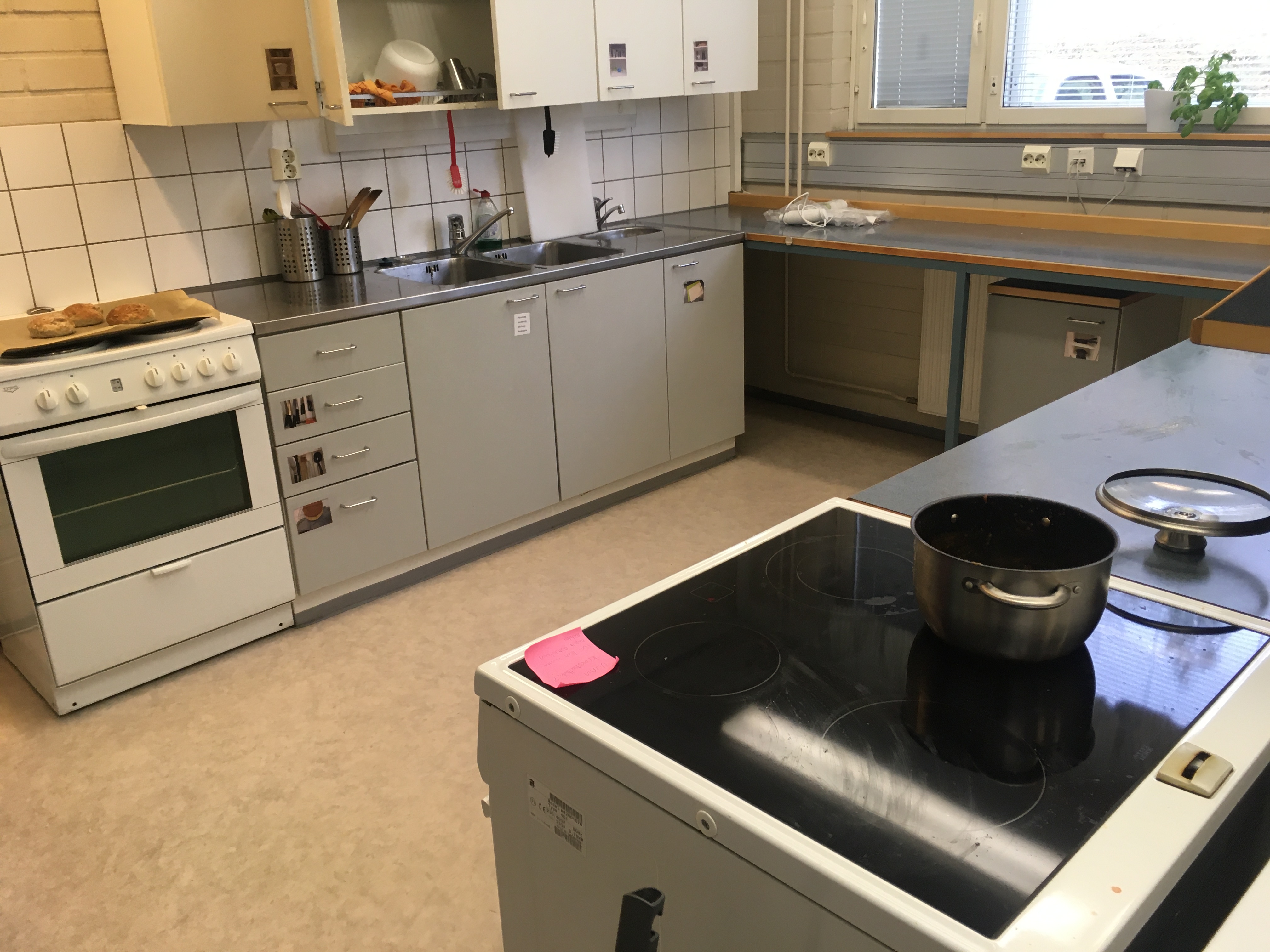 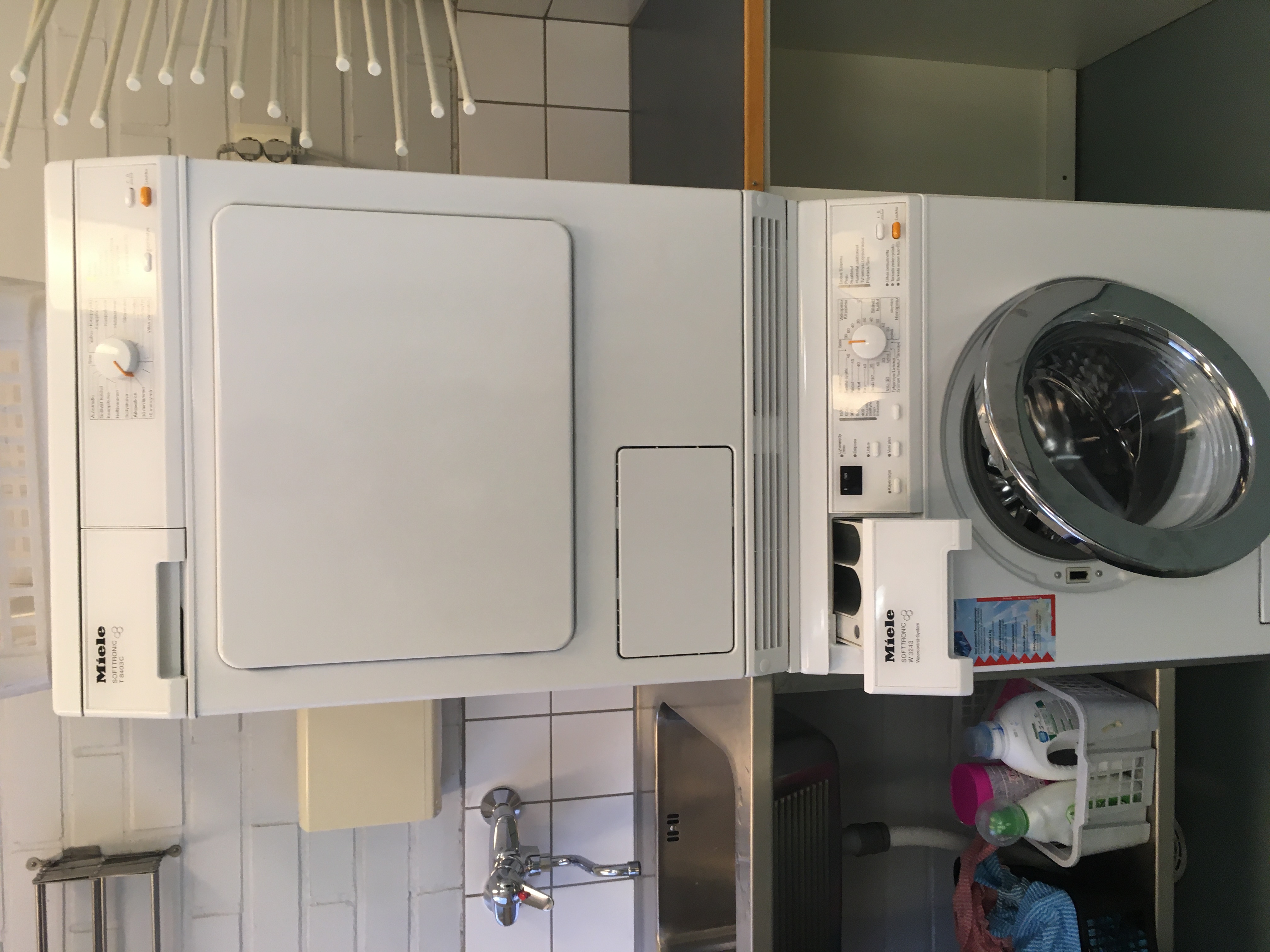 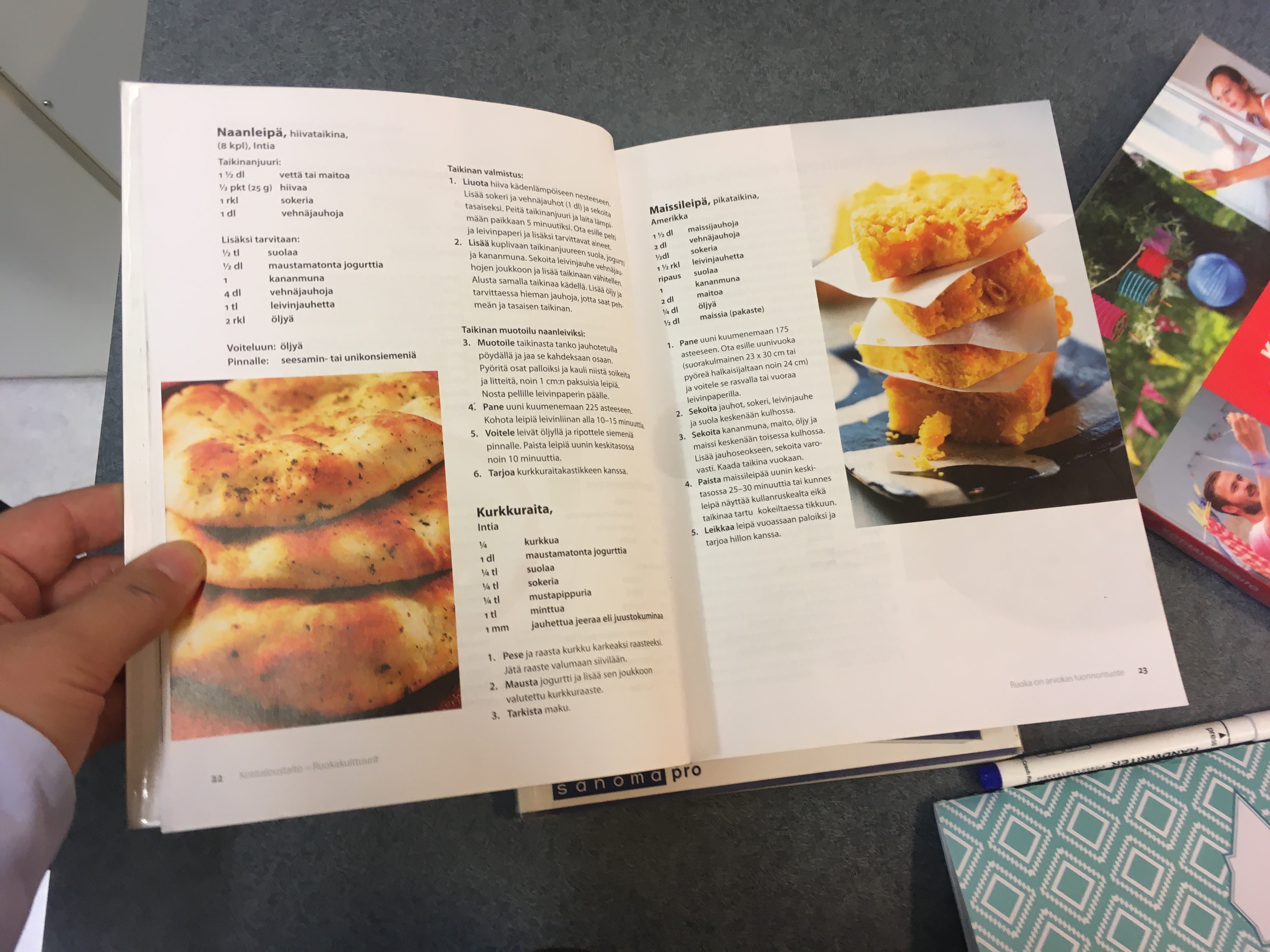 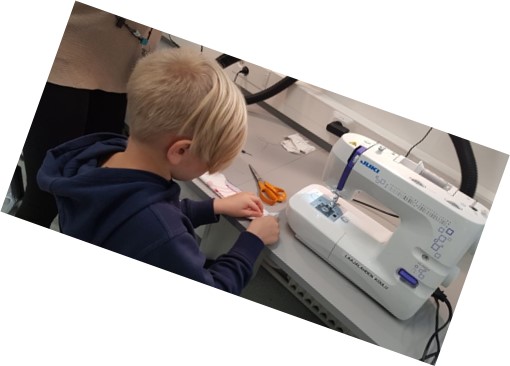 english
Autonomie
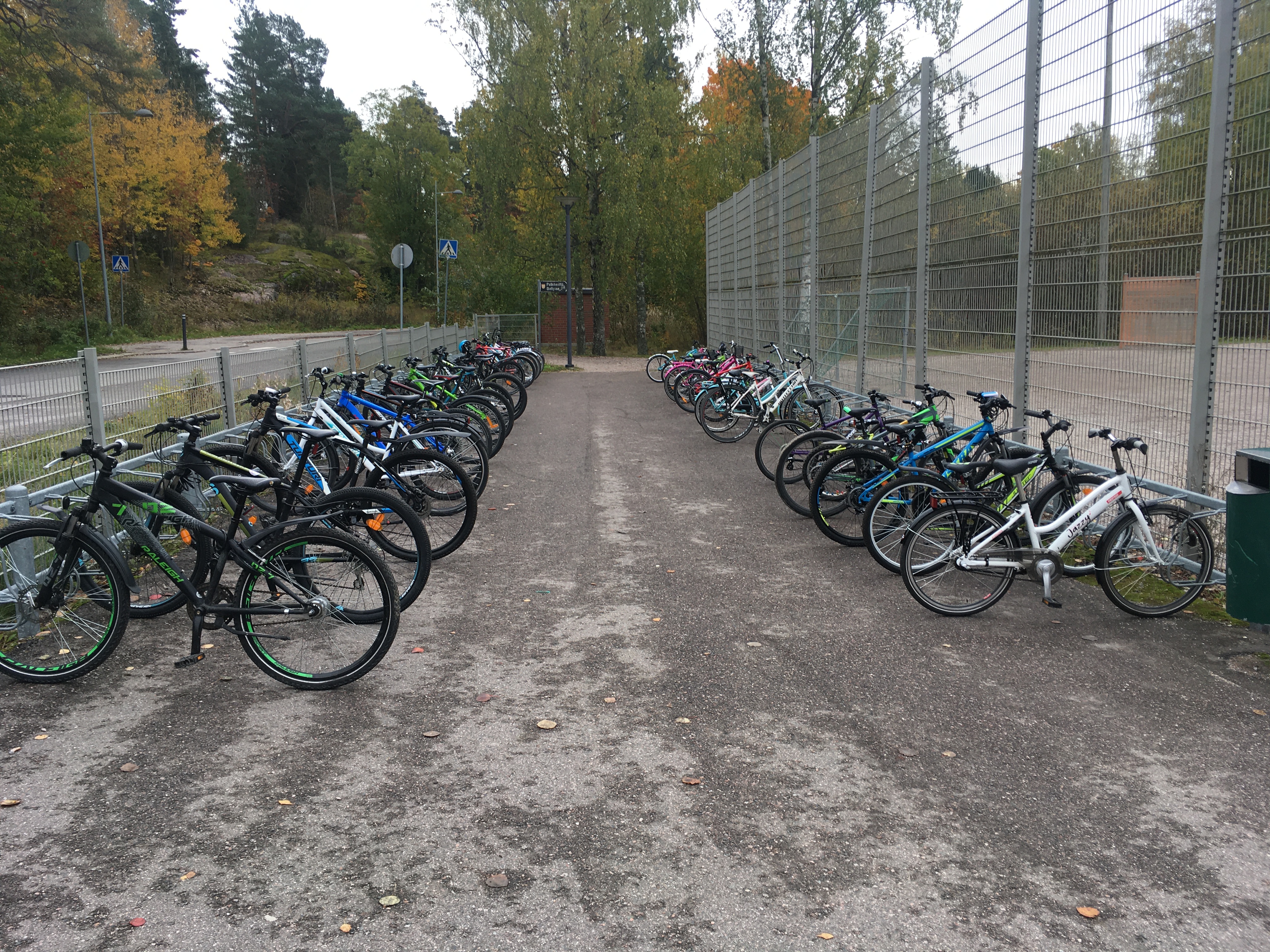 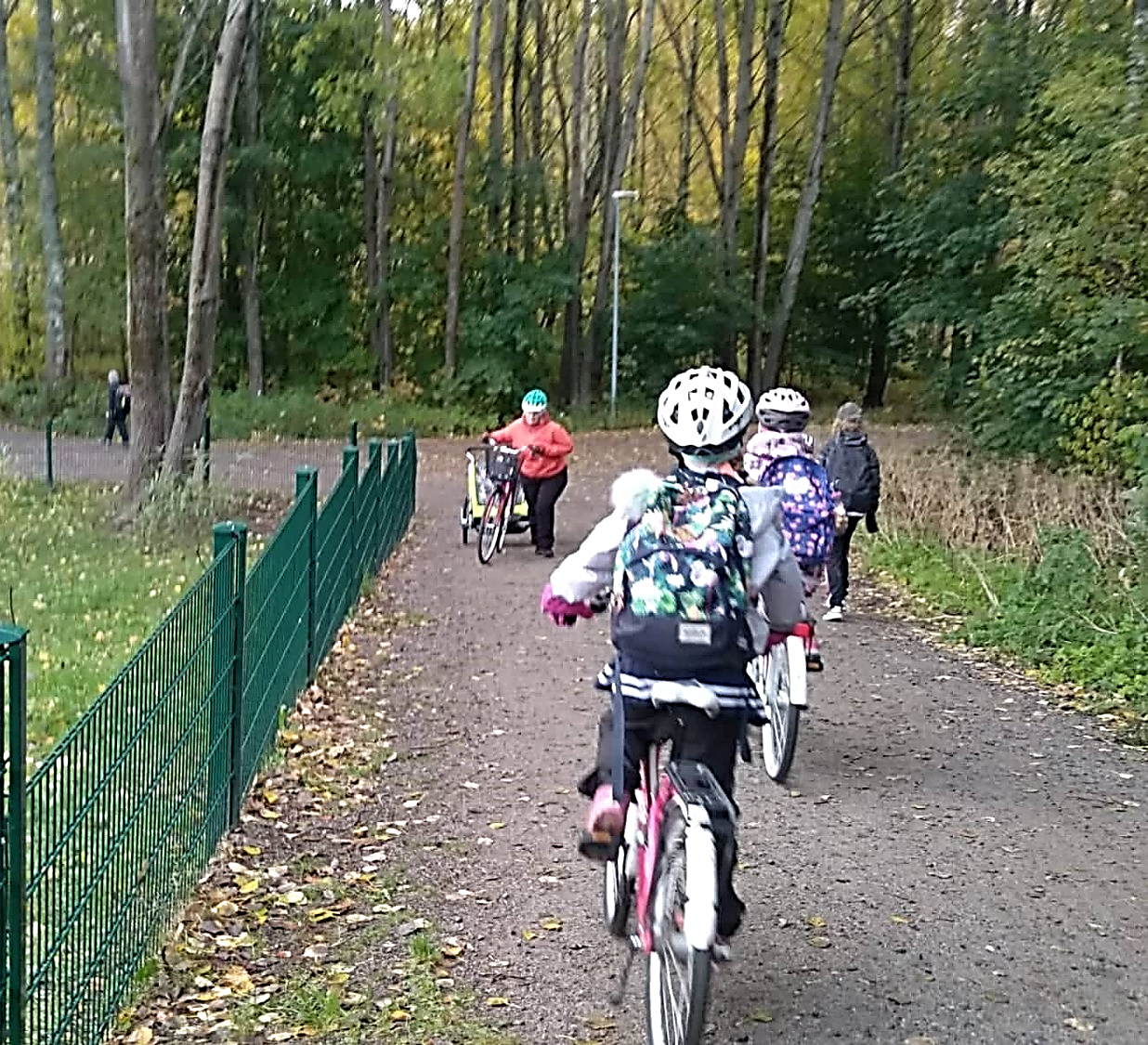 Kooperace
Pravidelný úterní meeting:
obsah a organizace společných hodin
výběr podpořených žáků
Domácí úkoly:
1+2 = 15 – 30min
3+4 = 30 – 45 min
5+6 = 60+ min
Projekty:
2 týdenní/rok
1x měsíčně – field project
Neobvyklé role finských školáků
učitel
Digital tutoring?
Zelená hlídka?
přestávkový animátor
knihovník
střípky
Dovednosti předškoláka:
Zavázat si boty
Ovládat tužku
Oloupat bramboru

Den učitelů – každý den 

Učitelská profese – výběrová: na pedag. studia přijato 10 - 50%
Čím se můžeme inspirovat?